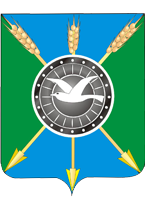 АДМИНИСТРАЦИЯ ОРДЫНСКОГО РАЙОНА

КОМИССИЯ ПО ПОДГОТОВКЕ ПРОЕКТОВ ПРАВИЛ ЗЕМЛЕПОЛЬЗОВАНИЯ И ЗАСТРОЙКИ СЕЛЬСКИХ ПОСЕЛЕНИЙ, ВОПРОСАМ ГРАДОСТРОИТЕЛЬСТВА И ЗЕМЕЛЬНЫХ ОТНОШЕНИЙ ОРДЫНСКОГО РАЙОНА НОВОСИБИРСКОЙ ОБЛАСТИ
Заявление № 2 от 11.05.2022
От Нартова Евгения Витальевича
О предоставлении разрешения на отклонение от предельных параметров разрешенного строительства, реконструкции объектов капитального строительства
с. Спирино Спиринского сельсовета 
Ордынского района
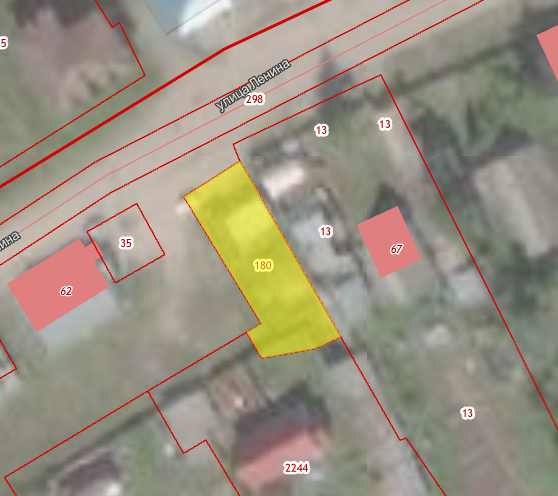 Предложение: О предоставлении разрешения на отклонение от предельных параметров разрешенного строительства, реконструкции объектов капитального строительства в части уменьшения минимального отступа от каждой из сторон земельного участка до зданий, строений и сооружений с 3 м до 0 м.
Кадастровый номер ЗУ: 54:20:022920:180
Площадь: 400 кв.м.
Категория земель: Земли населенных пунктов
Разрешенное использование: Магазины (4.4)
Местоположение: Российская Федерация, Новосибирская область, муниципальный район Ордынский, сельское поселение Спиринский сельсовет, село Спирино, улица Ленина, земельный участок 76а
Публичные слушания назначены Постановлением Главы Ордынского района от 16.05.2022 № 598. Оповещение о назначении публичных слушаний было опубликовано в периодическом печатном издании органов местного самоуправления Ордынского района Новосибирской области «Ордынский Вестник» № 548 от 19.05.2022 и на официальном сайте администрации Ордынского района Новосибирской области в информационно-телекоммуникационной сети «Интернет» (http://ordynsk.nso.ru/page/2273).
Правила землепользования и застройки 
Спиринского сельсовета Ордынского района Новосибирской области
решение 30 сессии Совета депутатов Ордынского района от 19.12.2018 №220
Фрагмент карты градостроительного 
зонирования
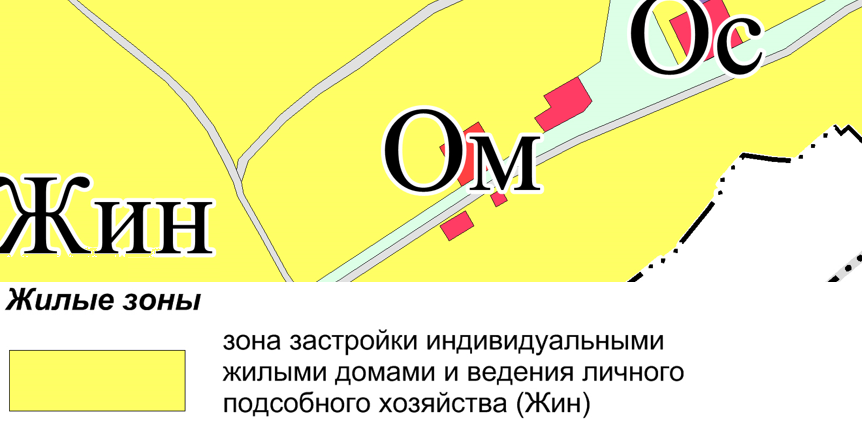 Предельные (минимальные и (или) максимальные) размеры земельных участков и предельные параметры разрешенного строительства, реконструкции объектов капитального строительства
Согласие владельца смежного участка 
(кадастровый номер земельного участка 54:20:022920:13)
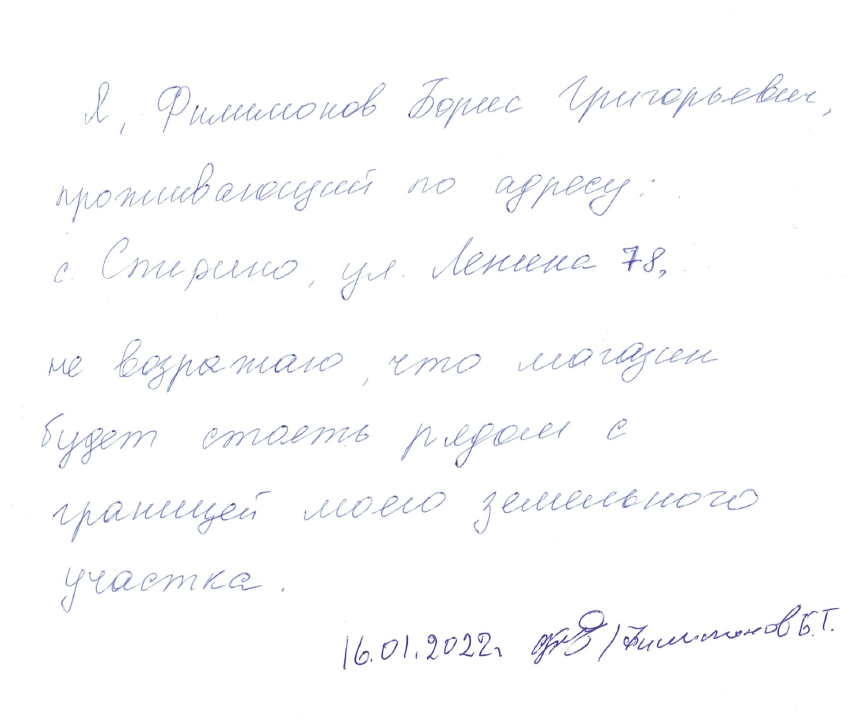 Решение: Рекомендовать предоставить разрешение на отклонение от предельных параметров разрешенного строительства, реконструкции объектов капитального строительства в части уменьшения минимального отступа от каждой из сторон земельного участка до зданий, строений и сооружений с 3 м до 0 м.
Спасибо за внимание!